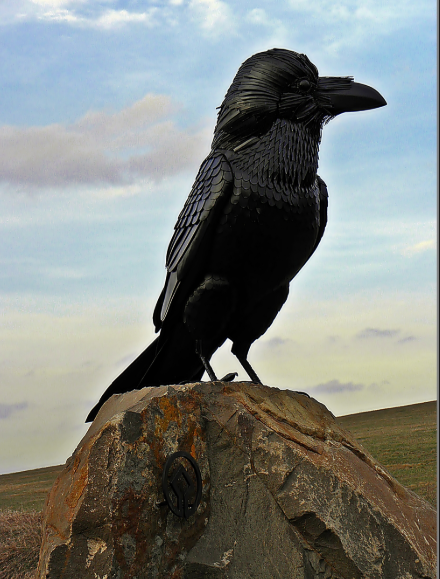 Hollókő
Presented by: Ádám Kávai and Gergő Vértes
Hollókő village
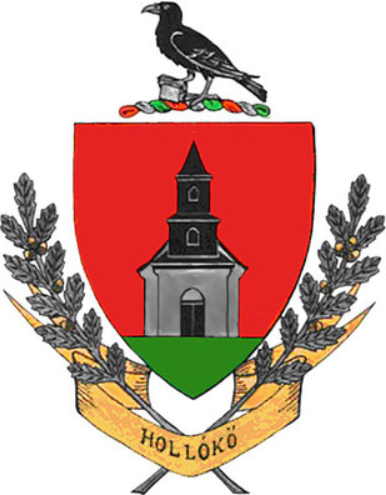 Part of UNESCO World Heritage
Medieval village located in Nógrád
One road village with small houses
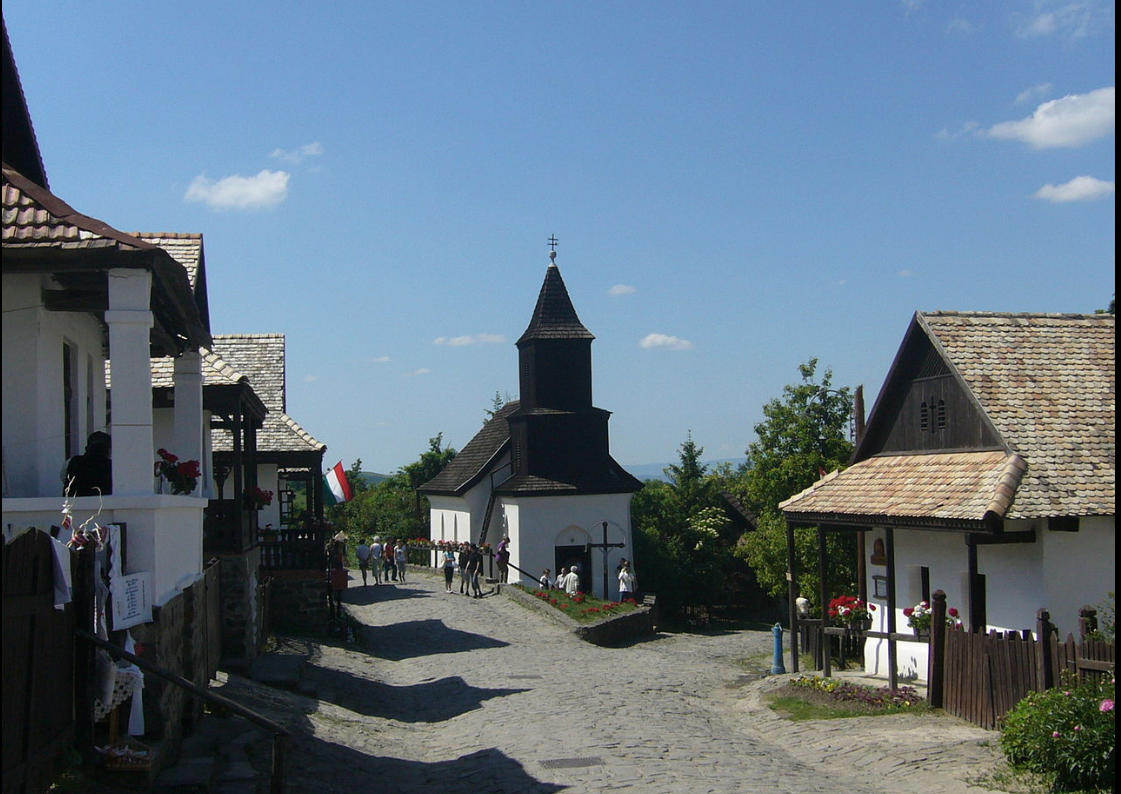 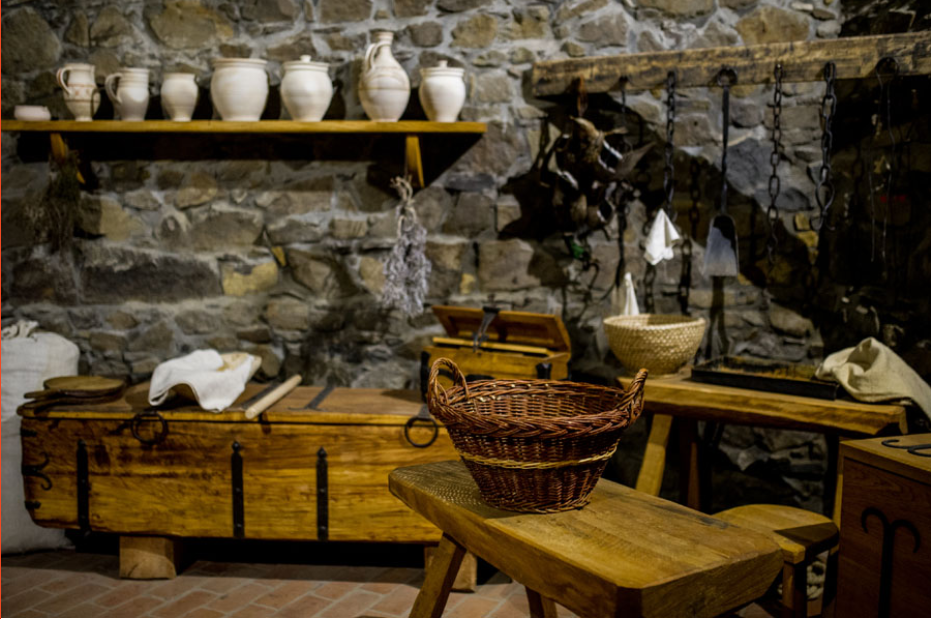 Hollókő Castle
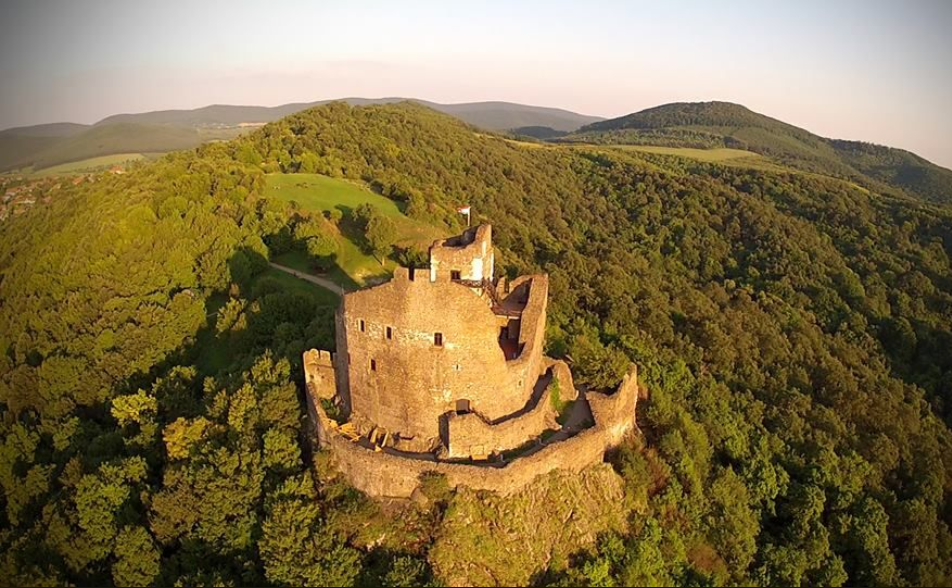 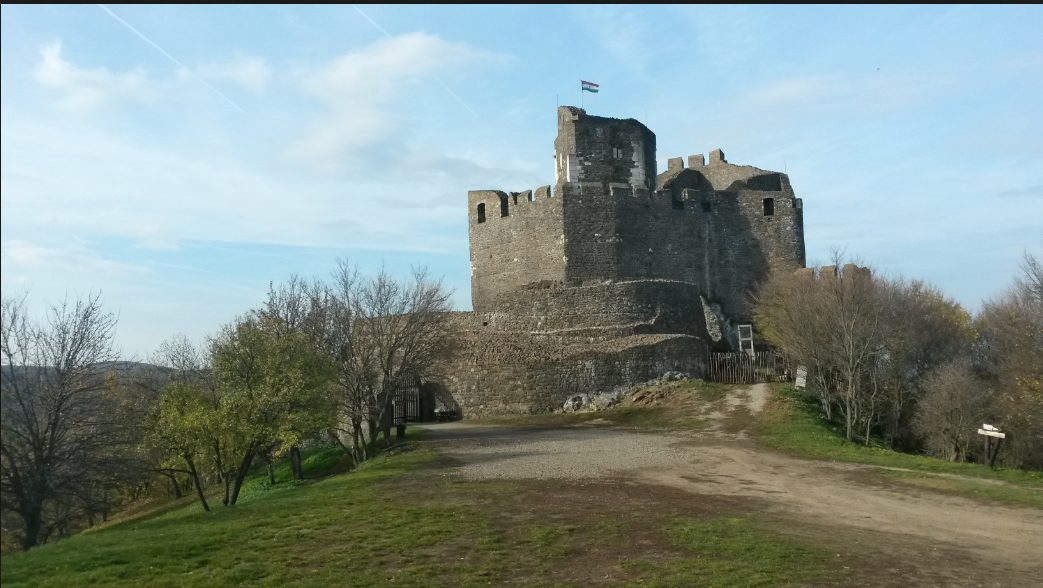 Medieval castle
Built in 13th century
Damaged by Turkish army in16th century
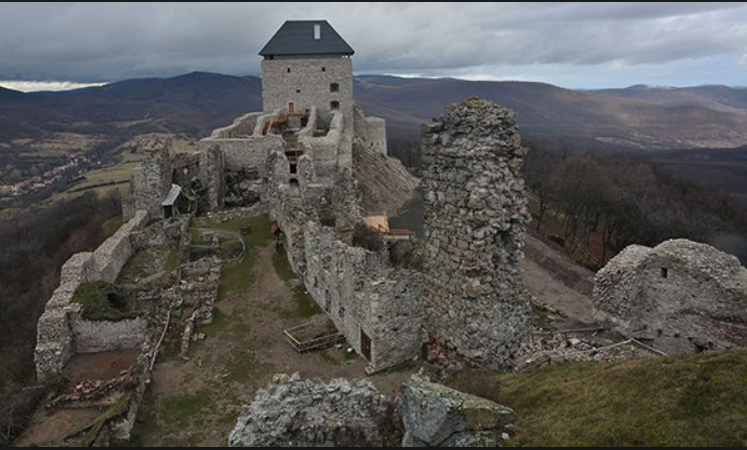 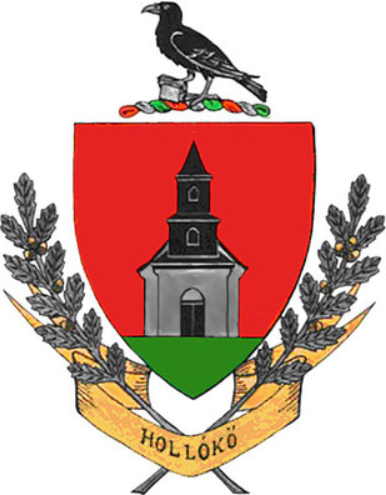 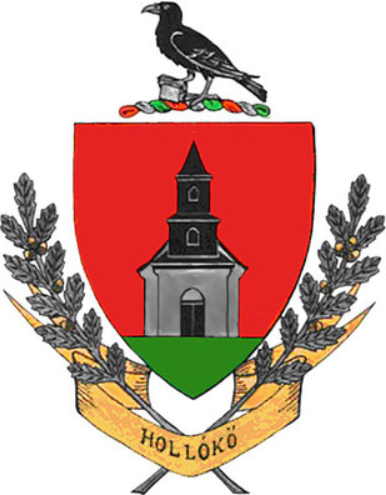 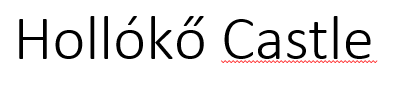 Hollókő residents
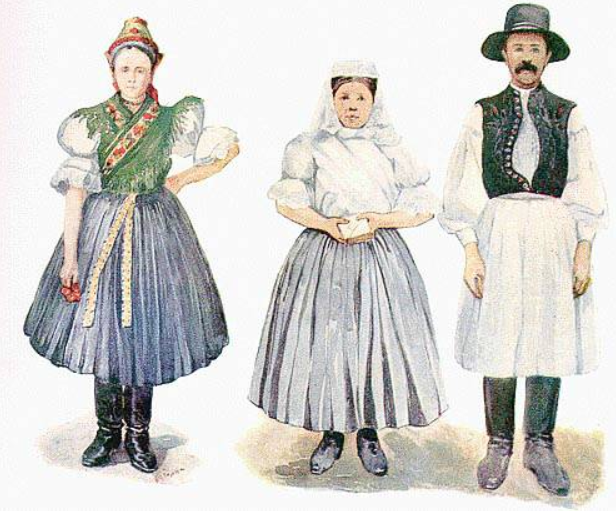 People live there named Palóc
They have unique dress
They wear it now
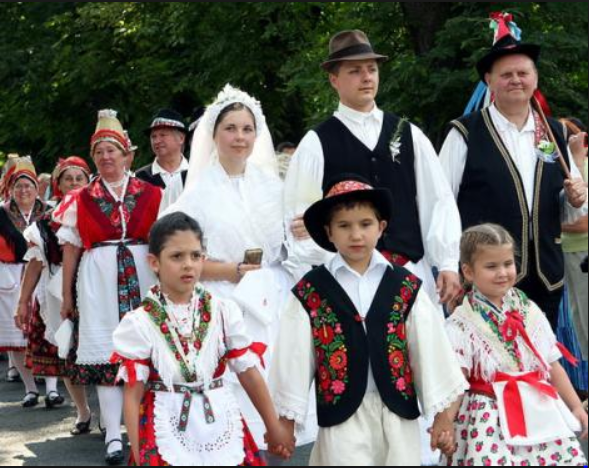 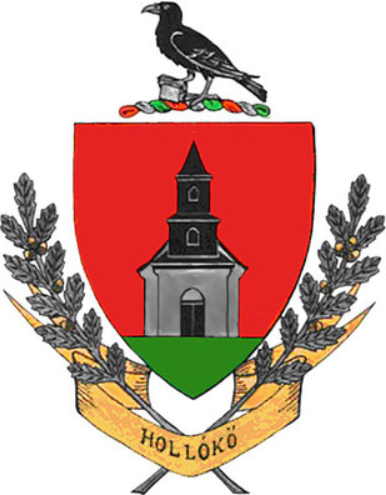 Thank you for the attention!
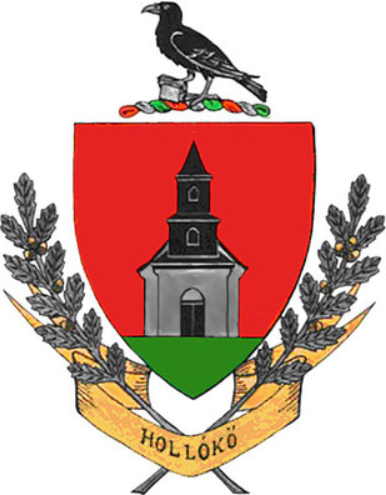 Source:
Wikipedia 
UNESCO official website
Photo by Balazs Szabo